Acute Stroke Diagnosis and management
Yousef Mohammad MD., MSC.
Associate Professor of Neurology
The High Socioeconomic Cost of Stroke
Morbidity and Mortality
A leading cause of serious, long­term disability
A second to only heart disease in causing death world-wide
According to the WHO 15 million people worldwide suffer a stroke each year
30-day mortality is 8-12%
The High Socioeconomic Cost of Stroke
For survivors aged > 65 years:

50% have hemiparesis
30% are unable to ambulate
19% are aphasic
35% are depressed
26% resides in nursing home
The High Socioeconomic Cost of Stroke
Stroke risk and mortality increase with age

The increase in life expectancy will increase the incidence of stroke

In the US, total direct and indirect costs are $56.8 billion annually

The mean lifetime cost of ischemic stroke is estimated at $140,048
Stroke Impact
The economic, social, and psychological costs of stroke are enormous.


Many important leaders in science, medicine, and politics had their productivity end prematurely short by stroke: 
             
             - Marcello Malpighi
             - Louis Pateur (at age 46)
             - Vladamir Lenin
             - Woodrow Wilson
             - Dwight Eisenhower
             - Richard Nixon
Ischemic Stroke
Low blood flow to focal part of brain
Usually caused by thromboembolism
Acute therapy includes thrombolysis
2 prevention depends on source of thromboembolus
Accounts for  85% of strokes
Transient Ischemic Attack (TIA)
Reversible focal dysfunction, usually lasts minutes
Among TIA pts who go to ED:
5% have stroke in next 2 days
25% have recurrent event in next 3 months
Stroke risk decreased with proper therapy
Five Major Stroke Syndromesfor Rapid Recognition in the ED
All Occur Suddenly in Stroke Patients
Left (dominant) cerebral hemisphere
Right (nondominant) cerebral hemisphere
Brainstem
Cerebellum
Hemorrhage

Note:	The dominant cerebral hemisphere is the side 	that controls language function.
Left (Dominant)Cerebral Hemisphere
Aphasia
L gaze preference
R visual field deficit
R hemiparesis
R hemisensory loss
Right (Nondominant)Cerebral Hemisphere
Neglect (= L hemi-inattention)
R gaze preference
L visual field deficit
L hemiparesis
L hemisensory loss
Brainstem
Hemi- or quadriparesis
Sensory loss in hemibody or all 4 limbs
Crossed signs (face 1 side, body other side)
Diplopia, dysconjugate gaze, gaze palsy
Vertigo, tinnitus
Nausea, vomiting
Hiccups, abnormal respirations
Decreased consciousness
Cerebellum
Truncal = gait ataxia
Limb ataxia
Major sites and sources of ischemic stroke
Thrombolytic Treatment of Acute Ischemic Stroke
Prior to two decades ago, no treatment was offered for  acute stroke victims because of the misconception that arterial occlusion in the brain leads to irreversible necrosis and dead tissue within minutes

Stroke was wrongly named Cerebrovascular Accident (CVA)



Stroke care was focused on supportive care, stroke prevention and rehabilitation
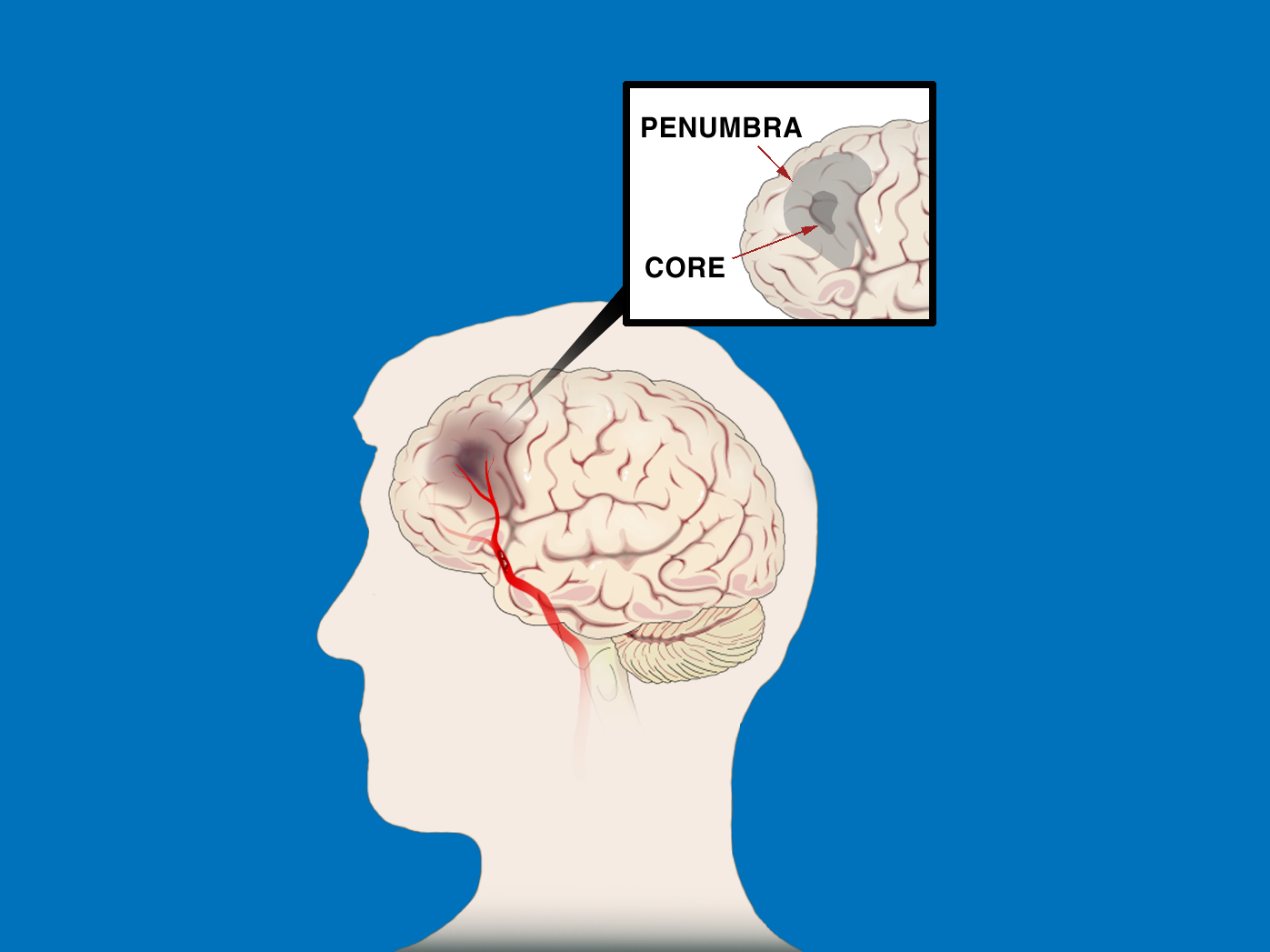 Penumbra
Core
Clot in Artery
ISCHEMIC STROKE PATHOPHYSIOLOGYThe First Few Hours
“TIME IS BRAIN:
SAVE THE PENUMBRA”

Penumbra is zone of reversible ischemia around core of irreversible infarction—salvageable in first few hours after
ischemic stroke onset
Perfusion CT Scans Obtained 1 Hour 45 Minutes after the Onset of Ischemia in the Territory of the Right Middle Cerebral Artery
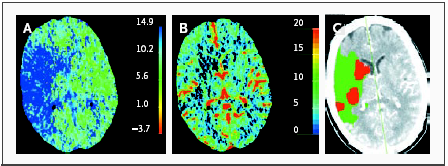 A large area shows prolongation of the mean transit time (in seconds) (Panel A), and a smaller area shows a reduction in cerebral blood volume (in ml per 100 g) (Panel B). These two maps suggest a large penumbra and a small infarct core (Panel C, with the penumbra shown in green and the suggested infarct core in red).
Perfusion/Diffusion MRI
Diffusion                               rCBV                           MTT
Penumbra
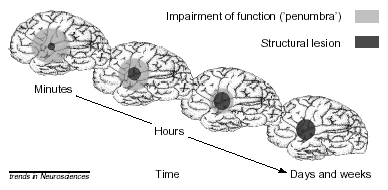 In every ischemic stroke there is ischemic core and penumbra


Penumbra is the region of tissue at risk of being recruited into the ischemic core


Ischemic Penumbra presents a Window of Opportunity
National Institute of Neurological Disorders and Stroke (NINDS) Trial
624 acute stroke patients were randomized to either Placebo or 0.9mg/kg of IV rt-PA within 3 hours from the stroke onset.


Primary outcome: complete or nearly complete neurological recovery at 3 months after stroke
National Institute of Neurological Disorders and Stroke (NINDS) Trial
National Institute of Neurological Disorders and Stroke (NINDS) Trial:
Those treated with IV rt-PA were 30% more likely to have no or only minor disability at 3 months post stroke

Absolute risk reduction of poor outcome in the t-PA patients is 13%

OR for favorable outcome (MRS 0-1) in the t-PA patients 1.9

No difference in mortality between the two groups 

6.4% symptomatic hemorrhage in the t-PA group compared to 0.6% in the Placebo group
National Institute of Neurological Disorders and Stroke (NINDS) Trial
Based on the NINDS trial results, the FDA in 1996 approved IV t-PA for the treatment of acute ischemic stroke within 3 hours from stroke onset.
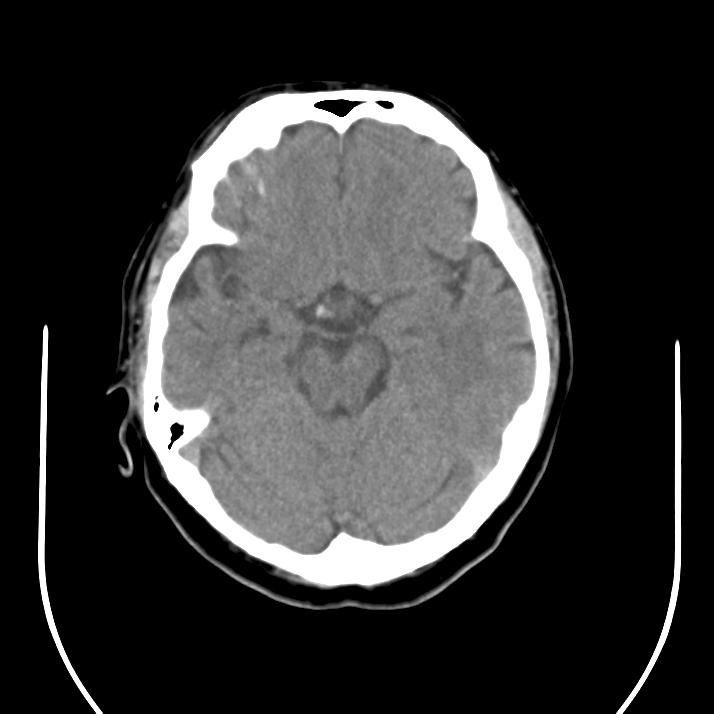 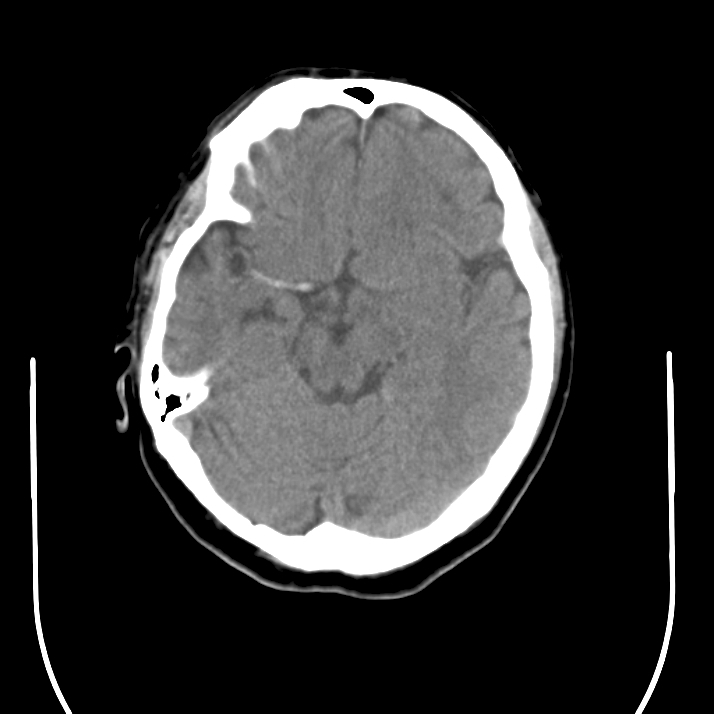 CT Prior to IV t-PA
CT Post IV t-PA
Pharmacological re-canalization
European Cooperative Acute Stroke Study (ECASS II):

Acute stroke patients were treated with either 0.9 mg/kg rt-PA or Placebo within 6 hours after stroke onset

Results showed increase intracerebral hemorrhage in the t-PA group
European Cooperative Acute Stroke Study (ECASS III)
A total of 821 acute stroke patients were treated with either 0.9 mg/kg rt-PA or Placebo within 4.5 hours of the stroke symptoms onset

Additional exclusion criteria to the NINDS trial include age >80, oral anticoagulant, NIHSS > 25, CT showing > 1/3 MCA infarct, and history of  both stroke and diabetes
European Cooperative Acute Stroke Study (ECASS III)
European Cooperative Acute Stroke Study (ECASS III)
Absolute risk reduction of poor outcome is 7% 

A second pooled analysis including ECASS and EPITHET showed consistent results

The AHA,ASA, and ESA endorsed the use of alteplase within 4.5 hours of the symptoms onset
Outcome with IV-t-PA:
Odds Ratios for Favorable Outcome
Time             Odds Ratio                         95% (CI) Interval
0-90                   2.8                                            1.8 - 4.5
91-180               1.5                                            1.1 - 2.1
181-270             1.4                                            1.1 - 1.9
271-360             1.2                                            0.9 - 1.5
Tissue Plasminogen Activator (t-PA)
The introduction of t-PA 2 decades ago marked the end of one era dominated by nihilism, in which stroke was considered untreatable and the beginning of another
After the microcatheter transverses the thrombus, the first loops of the Merci Retriever are delivered distal to the occlusion site
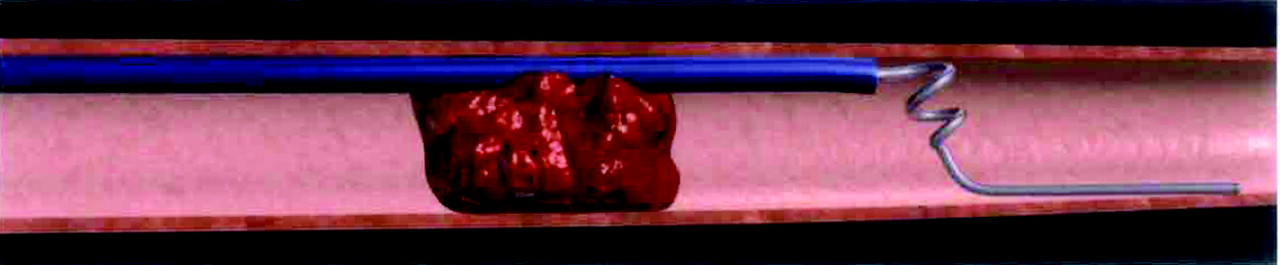 Pierre Gobin, Y. et al. Stroke 2004;35:2848-2854
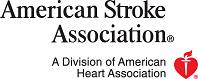 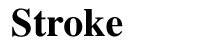 Copyright ©2004 American Heart Association
The Merci Retriever is pulled back at the contact of the thrombus, additional loops are delivered within the thrombus, and the Merci Retriever is torqued to ensnare the thrombus
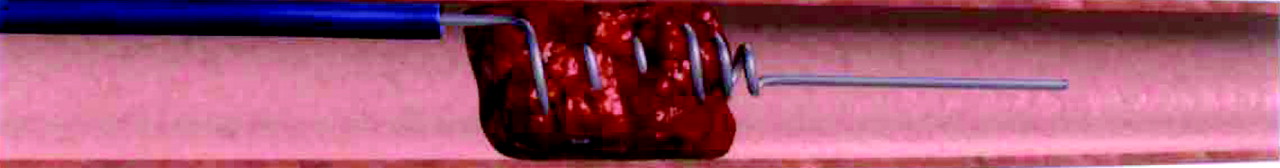 Pierre Gobin, Y. et al. Stroke 2004;35:2848-2854
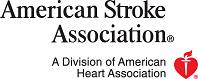 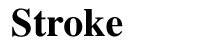 Copyright ©2004 American Heart Association
The balloon of the balloon guide catheter (BGC) (insert) is inflated to control antegrade flow, and the Merci Retriever is pulled back with the ensnared thrombus toward the tip of the BGC where it is aspirated
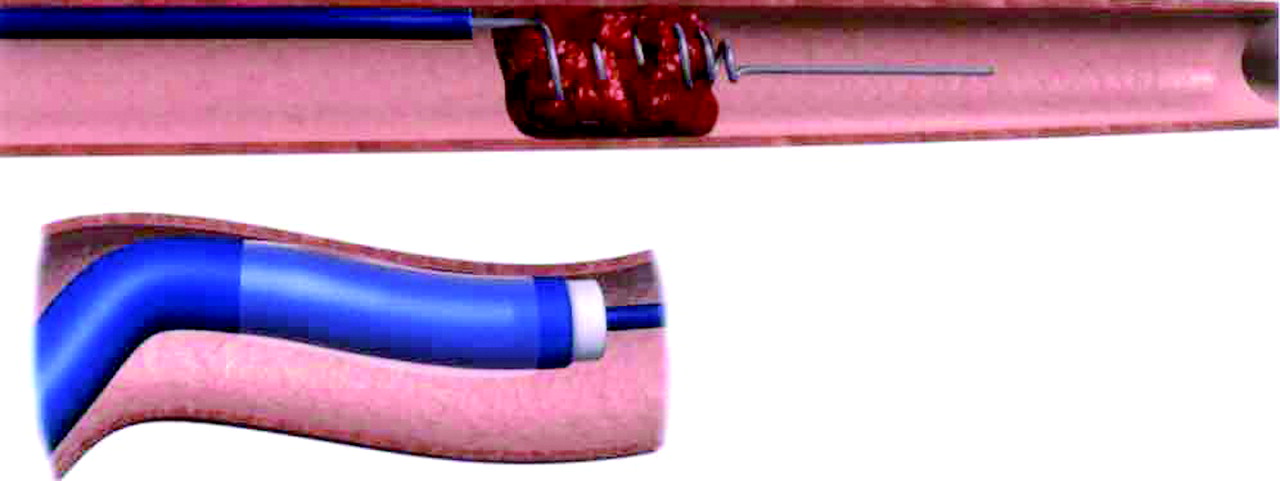 Pierre Gobin, Y. et al. Stroke 2004;35:2848-2854
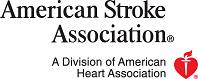 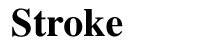 Copyright ©2004 American Heart Association
Thrombolysis
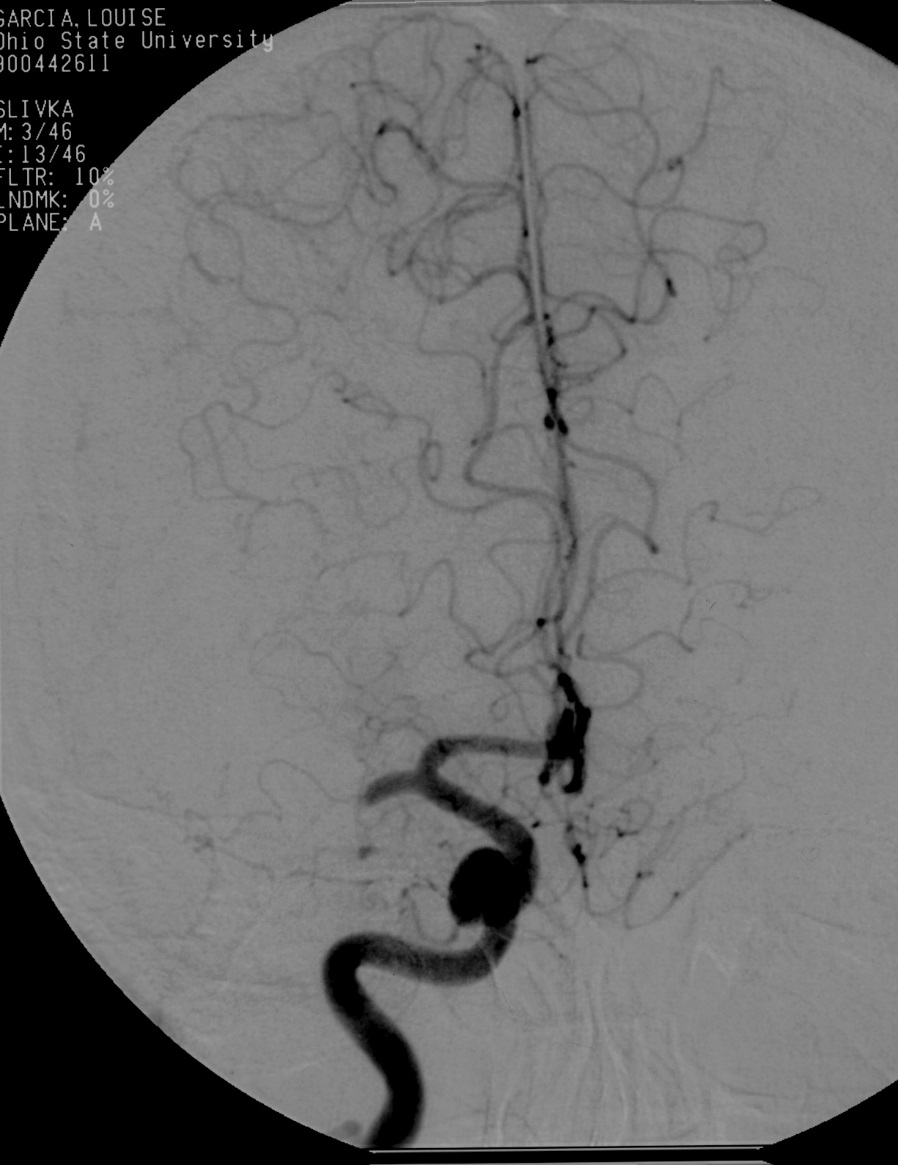 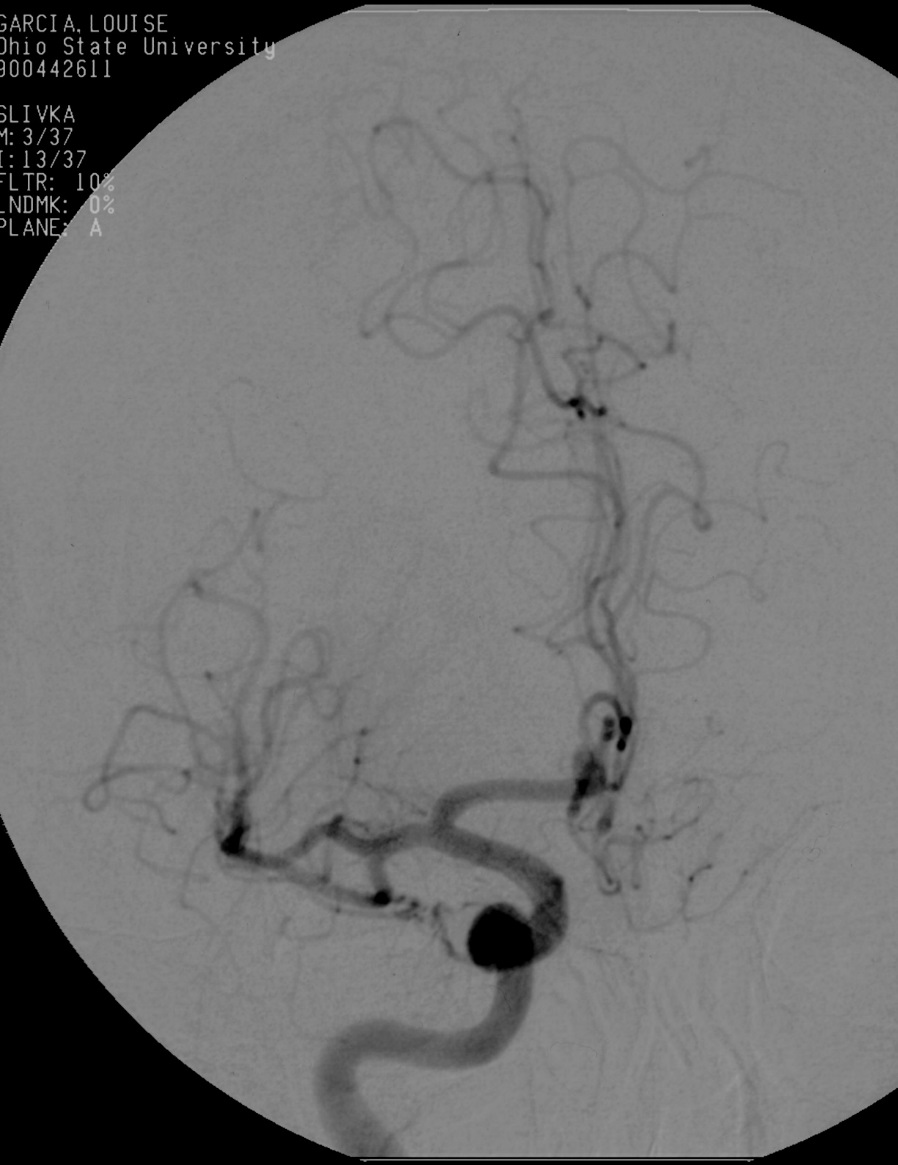 Photograph showing the Merci Retriever and the 2 thrombi, which were retrieved in case 9
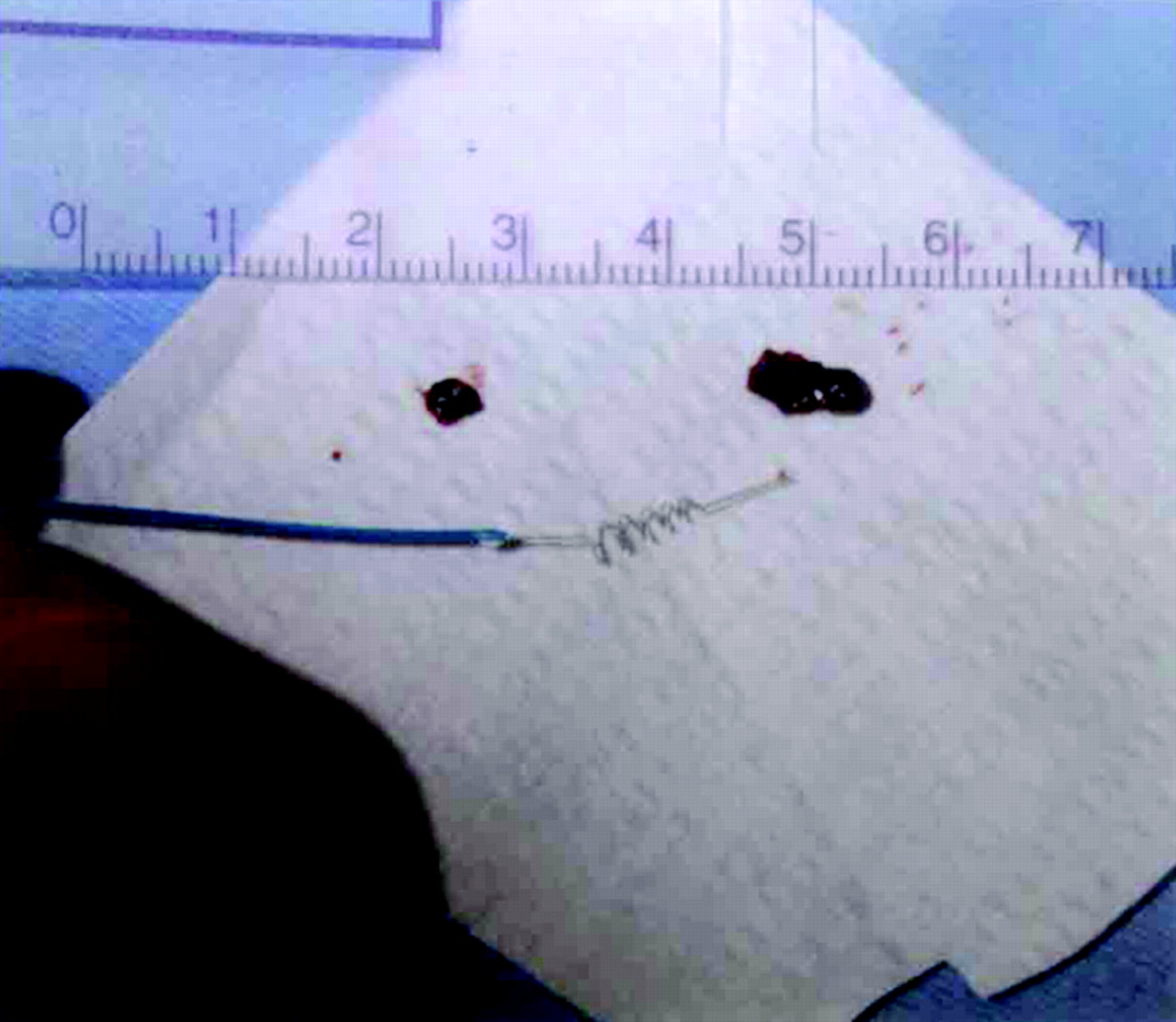 Pierre Gobin, Y. et al. Stroke 2004;35:2848-2854
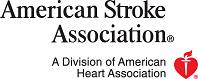 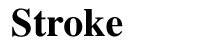 Copyright ©2004 American Heart Association
MERCI retriever
Embolectomy performed using a MERCI retriever device can also result in successful recanalization. The patient presented here had significant clinical improvement following MERCI assisted embolectomy.
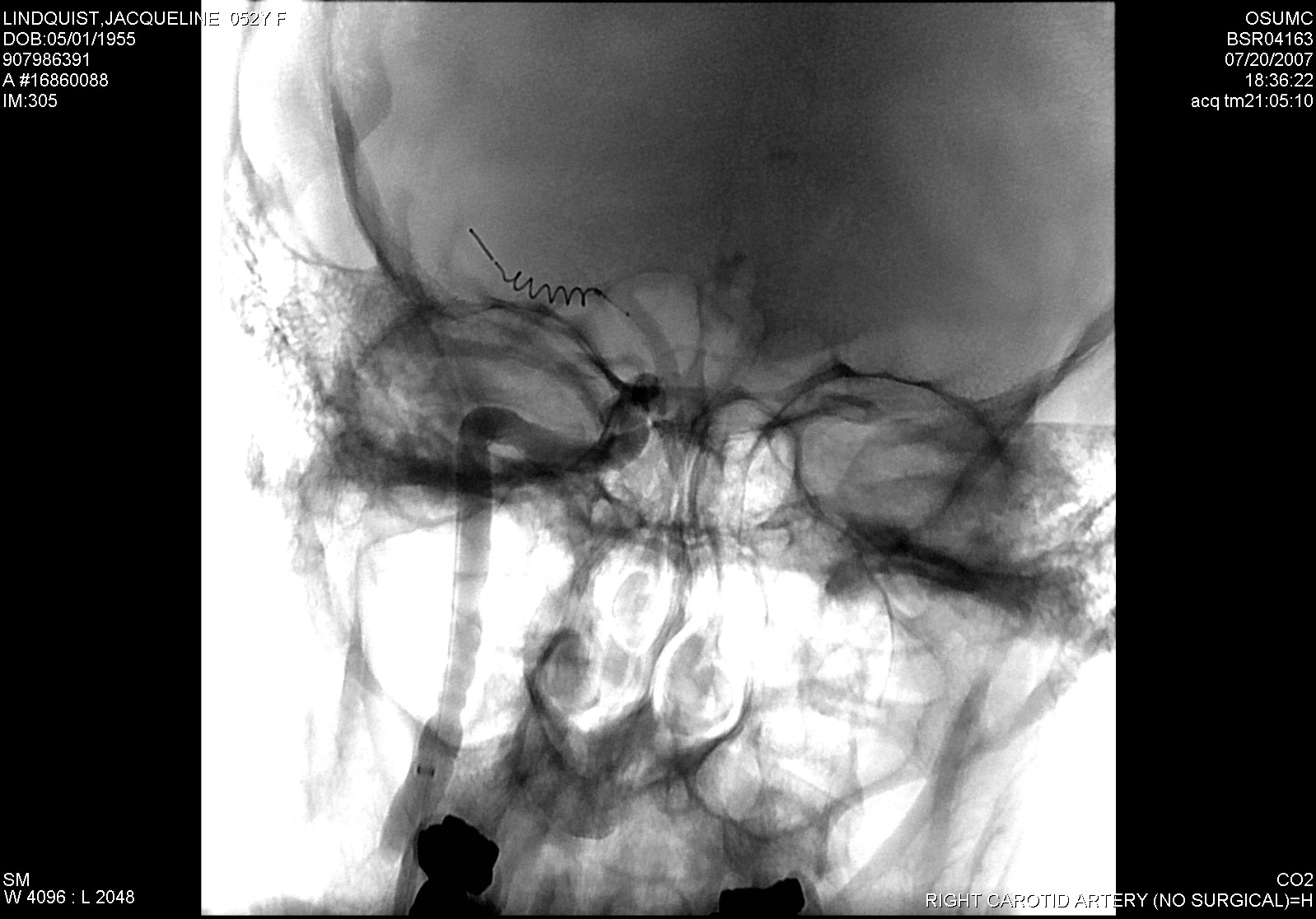 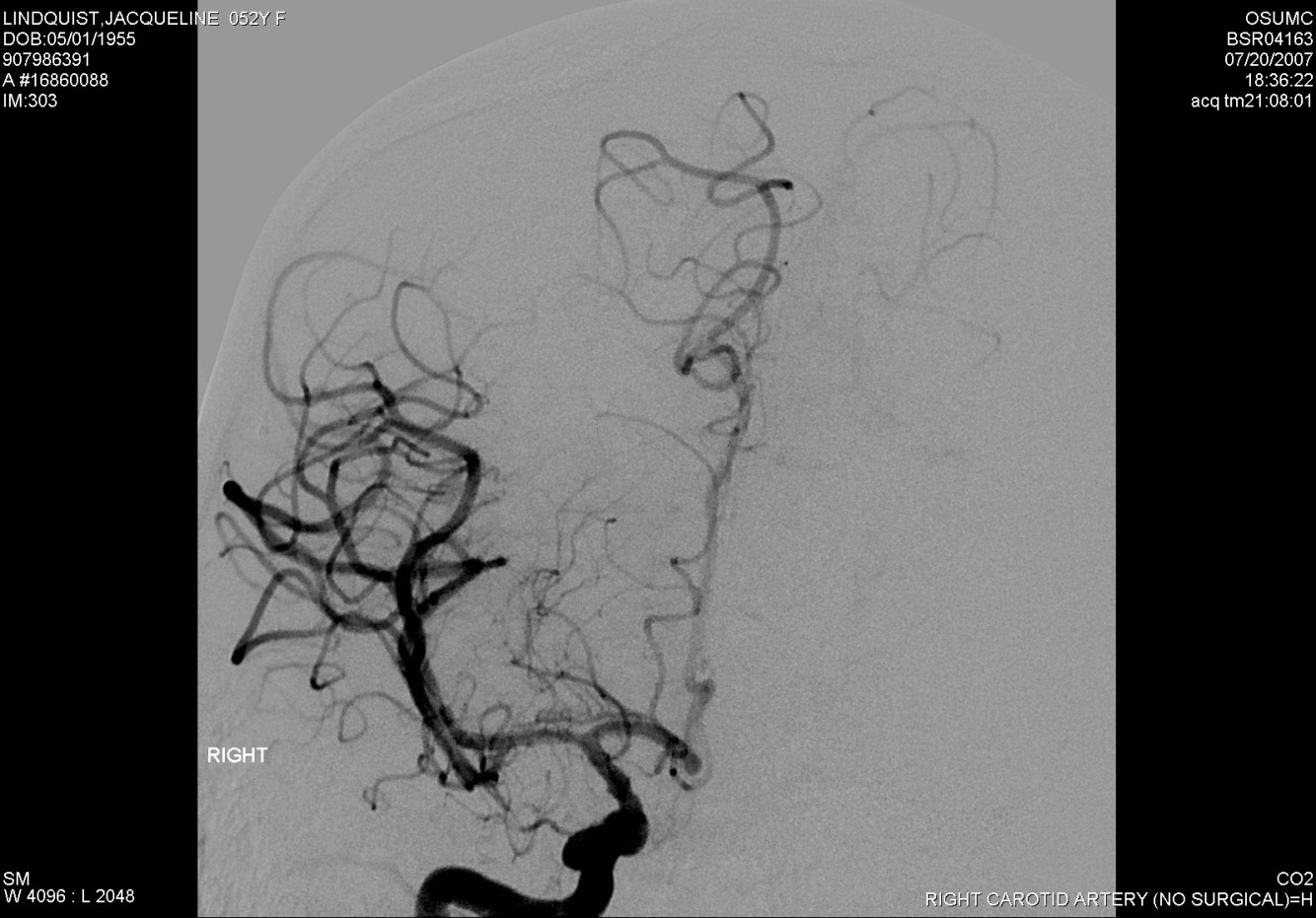 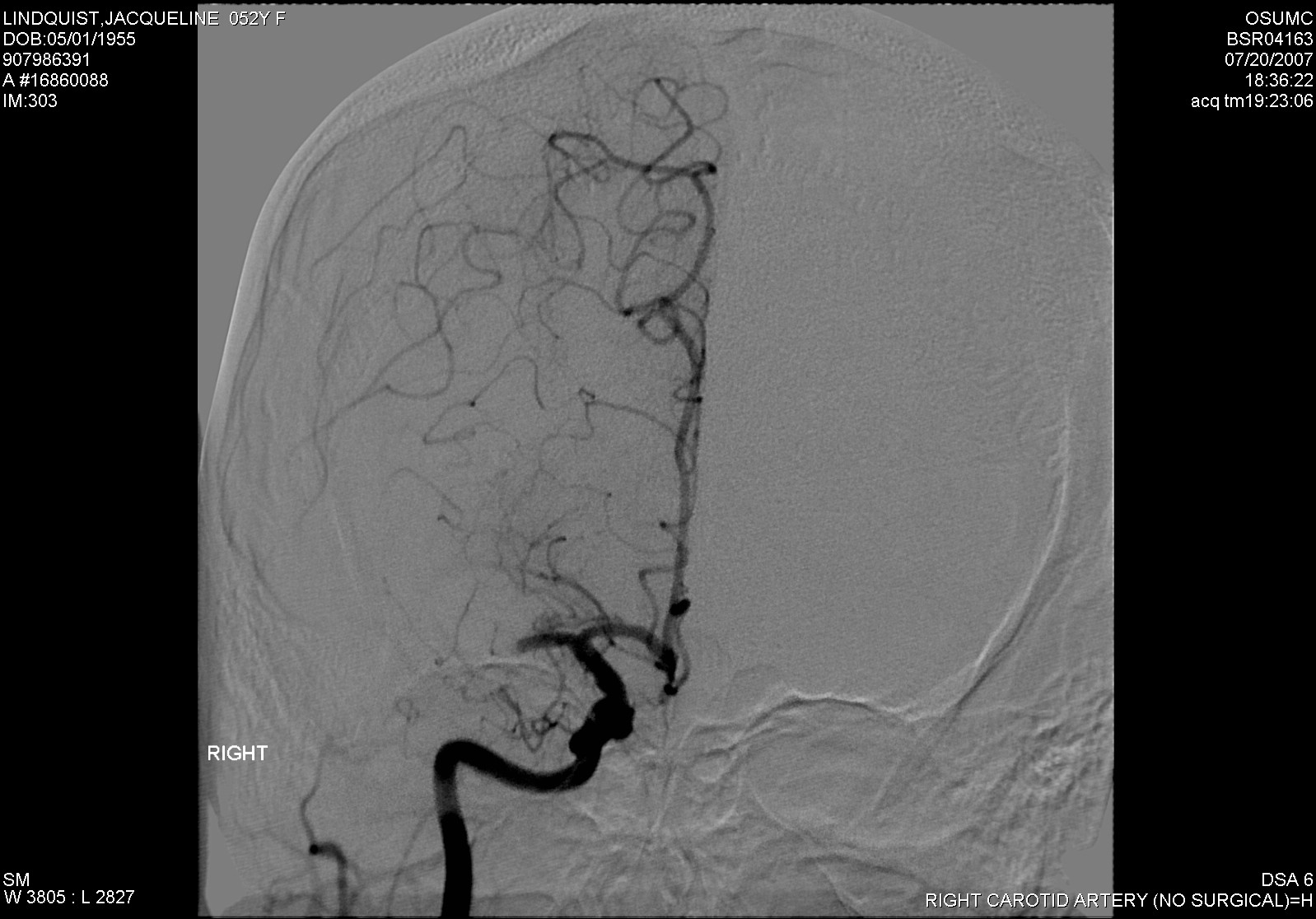 MERCI retriever in MCA
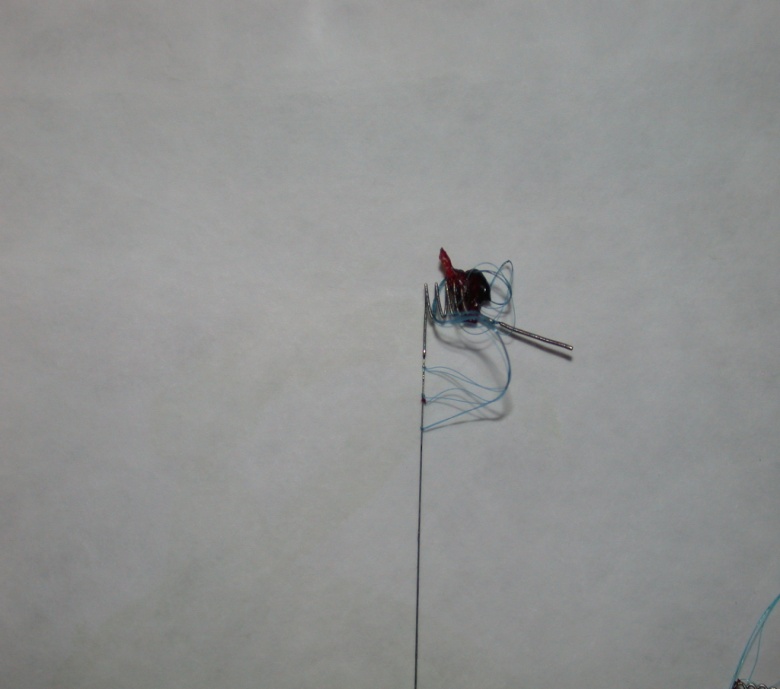 Tip of MERCI device with removed thrombus (arrows)
LICA angiogram showing MCA occlusion (arrow)
Complete recanalization
Acute Stroke Treatment: Mechanical Thrombolysis
Mechanical Embolus Removal in Cerebral Ischemia (MERCI) Trial:

Recanalization: 48% (19% PROACT control)
Complications: 7% (emboli, dissection, SAH)
Good outcome: 28% (46% recanalized, 10% occluded)
Mortality: 43% (32 recanalized, 54% occluded) 
Symptomatic hemorrhage occurred in 5%.
Mechanical Recanalization
Mechanical Embolus Removal in Cerebral Ischemia (MERCI) Trial:

Based on the MERCI trial results, the FDA in 2005  approved the MERCI retriever for removing clot within 8 hours of stroke symptoms.
Penumbra
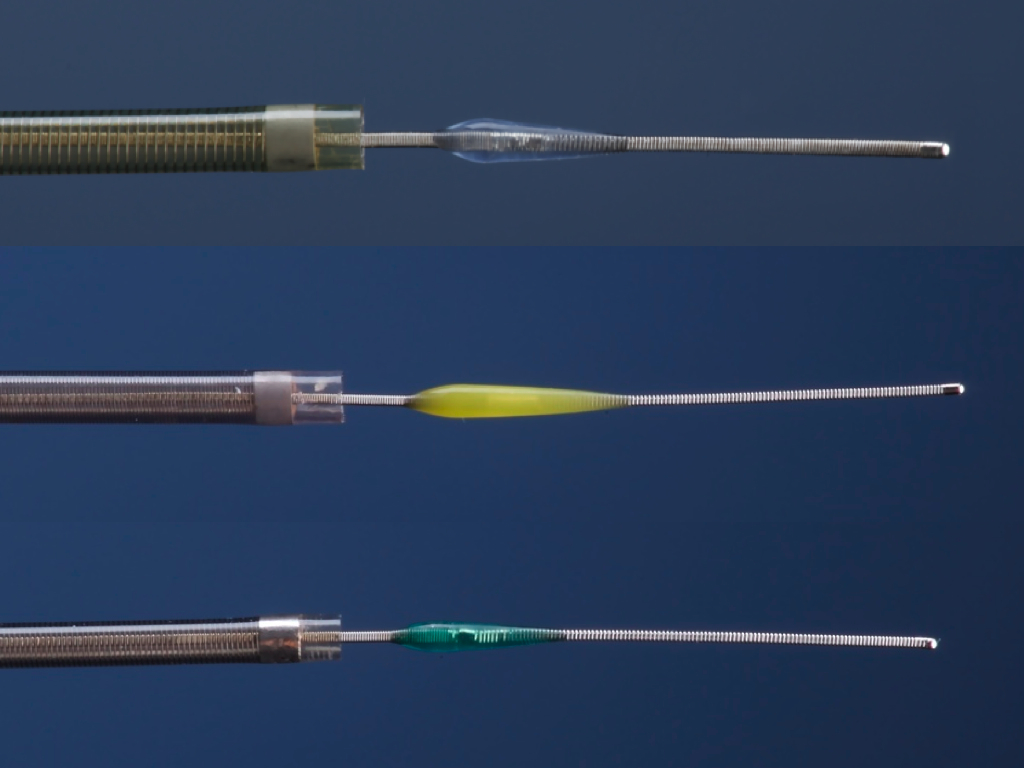 Penumbra microcatheters, shown here with separator wires, are available in sizes ranging from  2.3 French to 4 French. This device uses aspiration assisted by a separator wire to suction out thrombus.
ADVANTAGES
Can be used in some patients with contraindications to thrombolysis
8-hour window
Initial data indicates higher revasculariztion rates relative to other methods.
Preliminary data shows better outcome at 90 days relative to other devices show
DISADVANTAGES
Vessel tortuosity precludes use
Distal vessels not reachable
Operator experience
Higher rate of symptomatic intra-cerebral hemorrhage
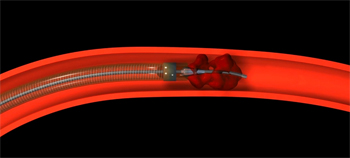 Penumbra
Penumbra
Trial Design

Prospective, single arm, multi-center

Enrolled 125 patients at 24 international centers

Patients in the trial presented within 8 hours from symptoms onset, had an NIHSS >8 and had complete occlusion of a large intracranial vessel
Penumbra
Endovascular Thrombolysis vs IV t-PA
Randomized Phase 3 trial:

IMS III

Synthesis Expansion

MR Rescue
Endovascular Thrombolysis vs IV t-PA
IMS III

A randomized study to assess the efficacy and safety of IV t-PA combined with mechanical thrombolysis compared with IV t-PA alone, in acute stroke patients presenting within 3 hours of the symptoms onset

The primary outcome was a MRS of <2 (indicating functional independence) at 90 days
Endovascular Thrombolysis vs IV t-PA
IMS III
Endovascular Thrombolysis vs IV t-PA
Synthesis Expansion

362 patients with acute ischemic stroke within 4.5 hours of symptoms onset, were randomized to endovascular therapy (IA t-PA, mechanical disruption or retrieval or a combination of these approaches) or IV t-PA

Primary outcome is MRS < 0-1 (indicating survival free of disability)
Endovascular Thrombolysis vs IV t-PA
Synthesis Expansion
Endovascular Thrombolysis vs IV t-PA
MR Rescue

A randomized, controlled, open label blinded outcome, multicenter trial in North America.
 
Patients presenting with 8 hours of symptoms onset and received t-PA for LVO were randomized to mechanical thrombolysis  (MERCI or Penumbra) vs. Placebo

Primary outcome MRS <2
Endovascular Thrombolysis vs IV t-PA
MR RESCUE
Endovascular Thrombolysis vs IV t-PA
Despite a sound pathophysiologic rationale and promising results from non-randomized studies, treatment of patients with endovascular therapy has not been proven to be superior in improving outcome  compared to IV t-PA
Endovascular Thrombolysis
Stent-retriver technology (2nd generation devices for mechanical thrombolysis):

Solitaire Device

Trevo Stent-retrieveer
Perfusion/Diffusion MRI
Diffusion                               rCBV                           MTT
CT perfusion imaging of acute left MCA infarct. Example of radiological findings in a patient with a right hemisphere stroke who underwent successful recanalization: baseline perfusion CT: ( A ) CBF, ( B ) CBV. ( C ) CTA shows right MCA occlusion; ( D ) 24-hour NCCT. The mismatch between the area of reduced CBV and the area of reduced CBF represents the penumbral zone. The infarct at 24 hours correlates with the area of reduced CBV.
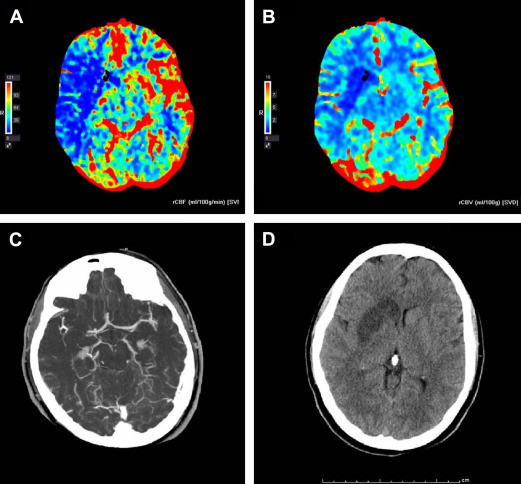 Abundant collaterals
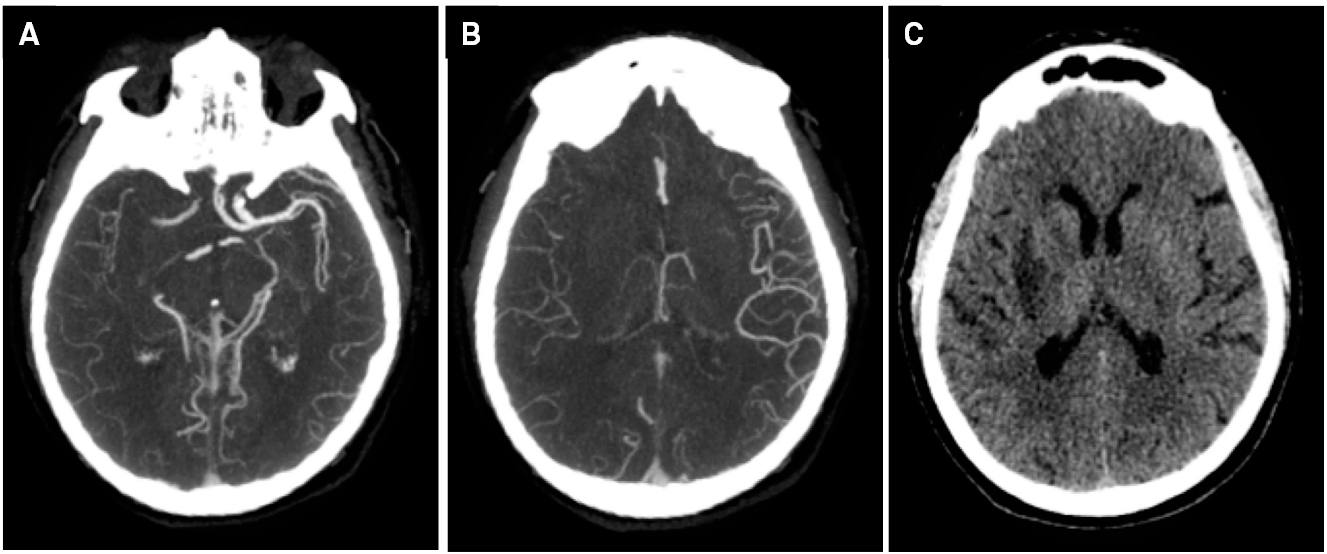 Poor collaterals
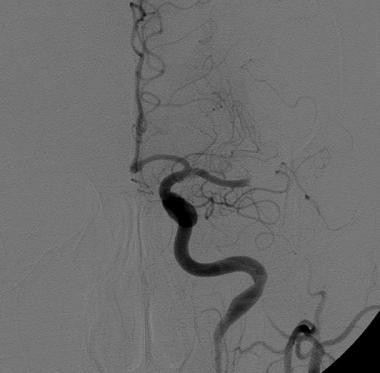 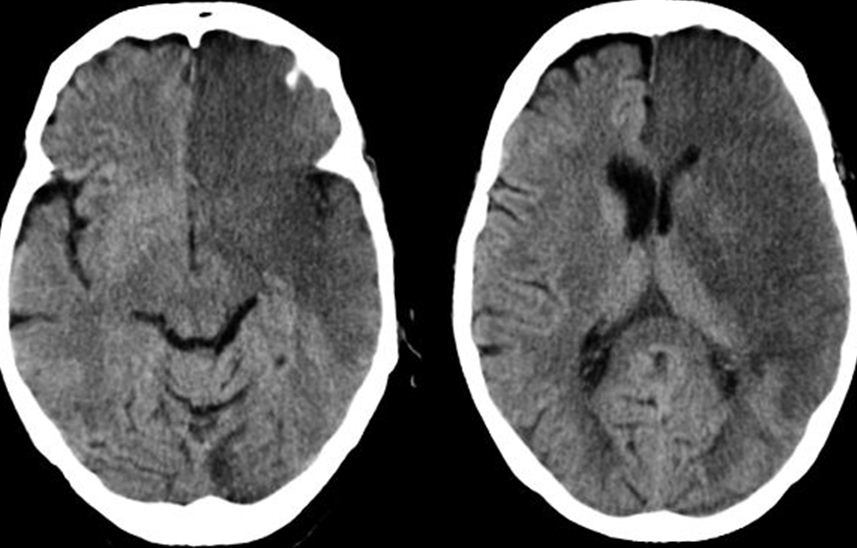 Extent of collaterals
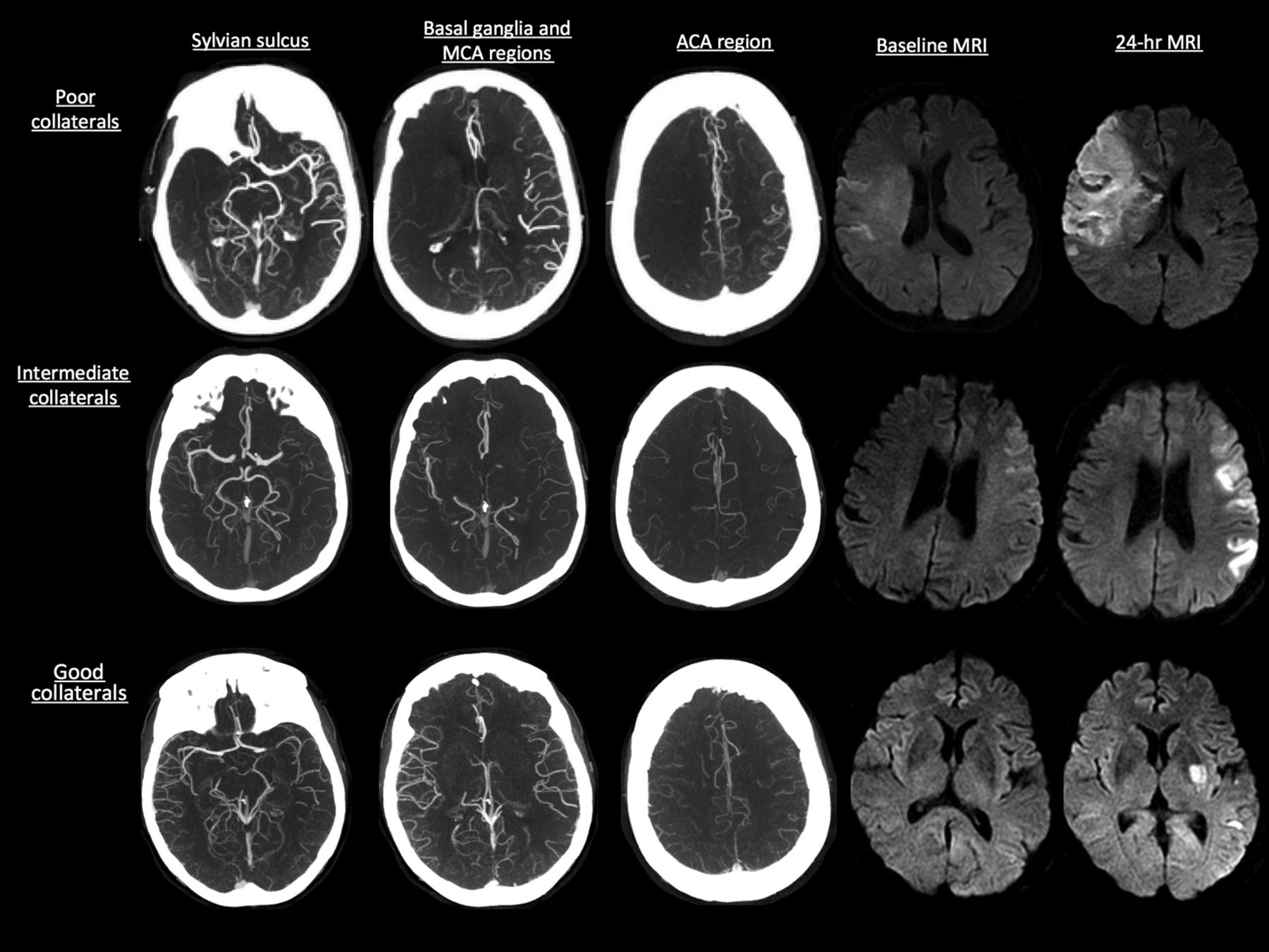 Abundant collaterals
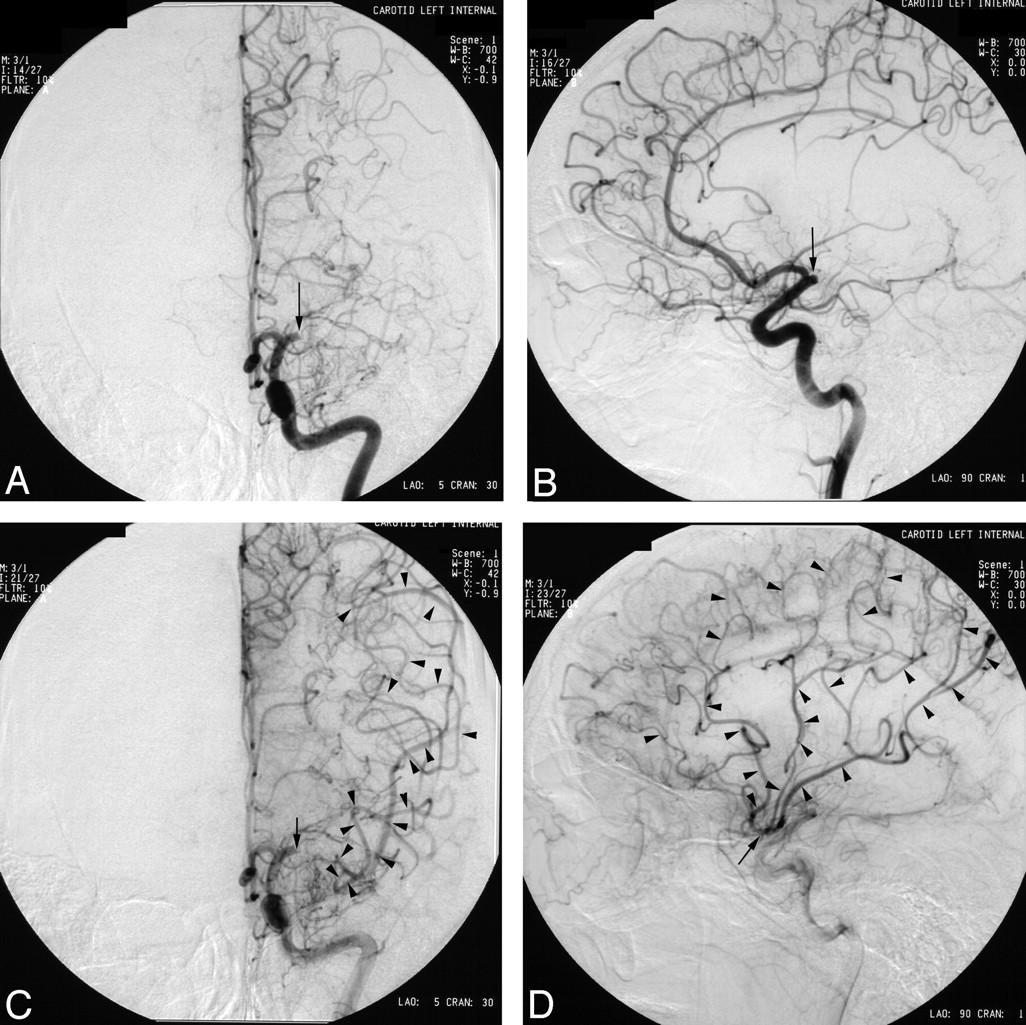 Extent of collaterals
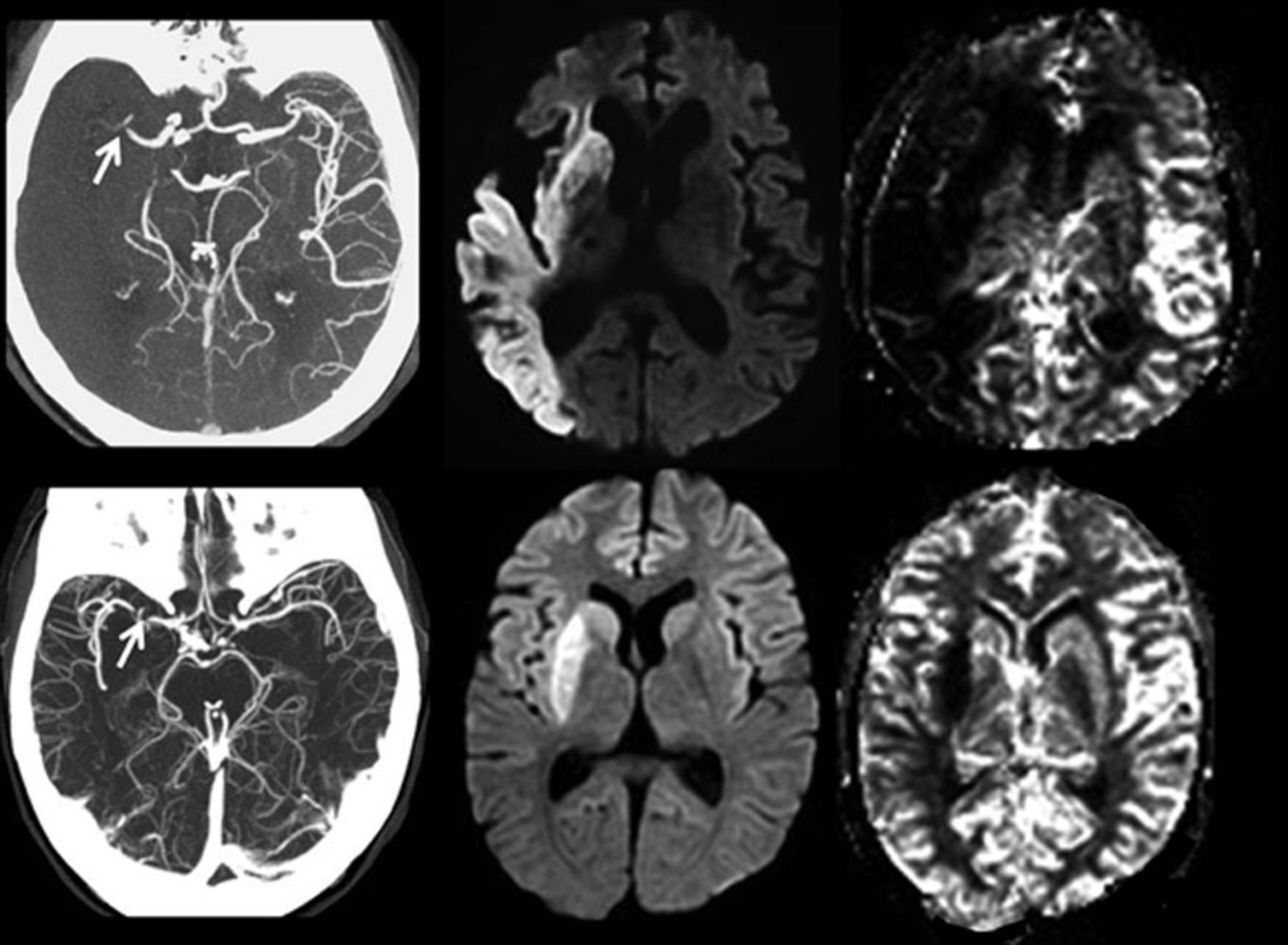 Advance neuro-imaging techniques for acute stroke
Advances in neuroimaging aid in the diagnosis and the treatment decisions in AIS. 

  In acute stroke patients, Diffusion/perfusion sequence  and CTA/CTP head and neck should be performed to assess for LVO and eligibility for endovascular therapy.
Novel Endovascular devicesRecently a much more effective and efficient endovascular devices has been introduced
Endovascular Thrombolysis
Stent-retriver technology (2nd generation devices for mechanical thrombolysis):

Solitaire Device

Trevo Stent-retrieveer
Stent-retriever
They work by temporally deploying a stent that captures the thrombus and at the same time instantly restores blood flow to the affected brain territory by displacing the clot peripherally against  the artery wall  

And theoretically, such flow restoration can enhance the efficacy of systemic thrombolytic drugs if already in the circulation.
Stent retriever
After a period of up to 10 minutes, usually 3 to 5 minutes depending of the location and clot-size, the stent can be retrieved by pulling back the deployed stent into the guide catheter under proximal aspiration through the guide catheter. 

The addition of a proximal balloon guide catheter (BGC) can aid aspiration and help thrombus retrieval when the stent retriever is being dragged back into the guide catheter
Solitaire Device
Stent retriever
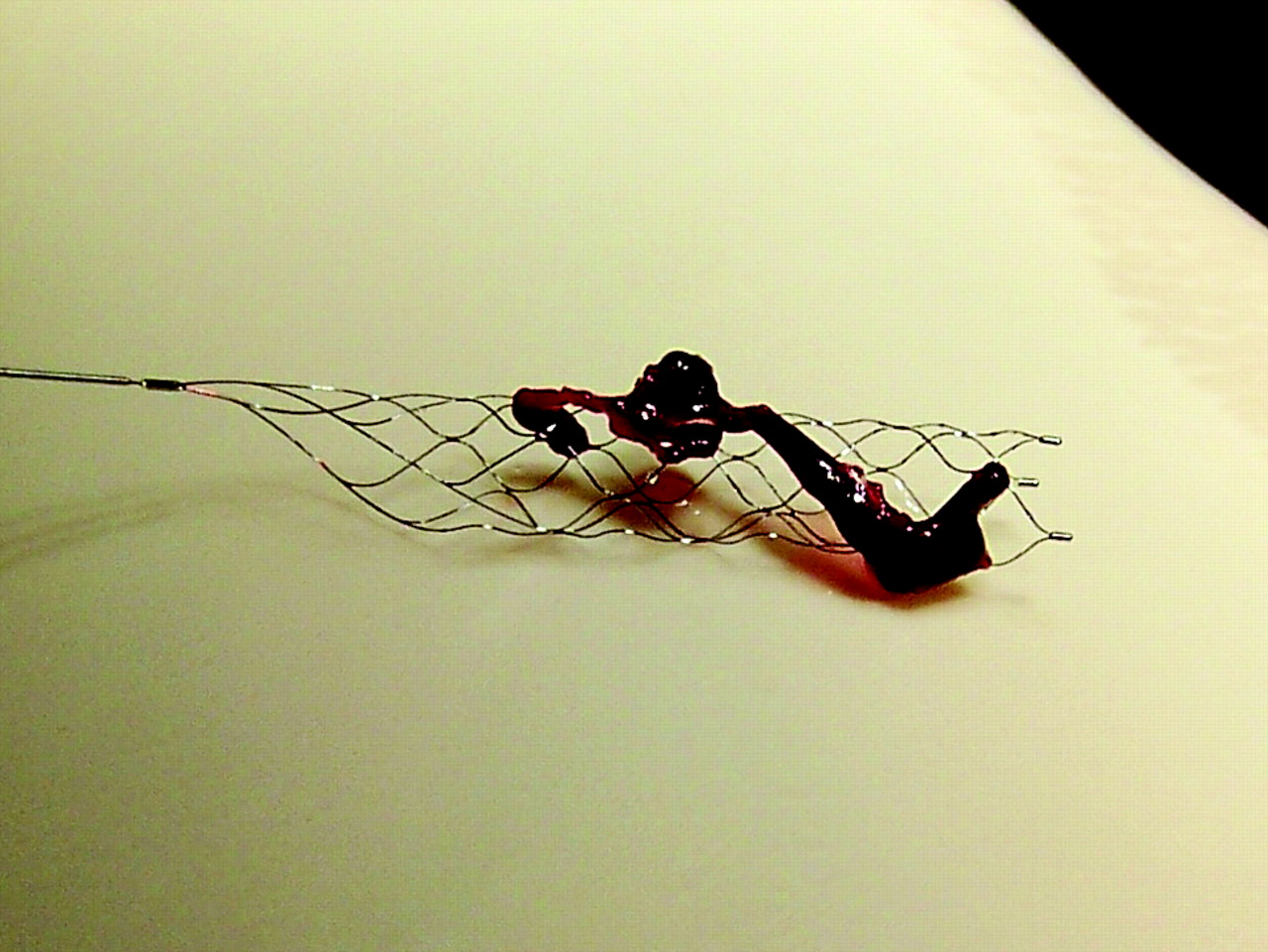 Trevo Stent-retiever
Stent retrievers or Stentrievers are self-expandable stent for thrombectomy that are deployed past the occlusion site with the use of
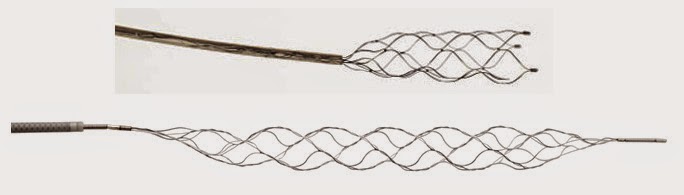 Trevo Stent-retiever
Stent retriever
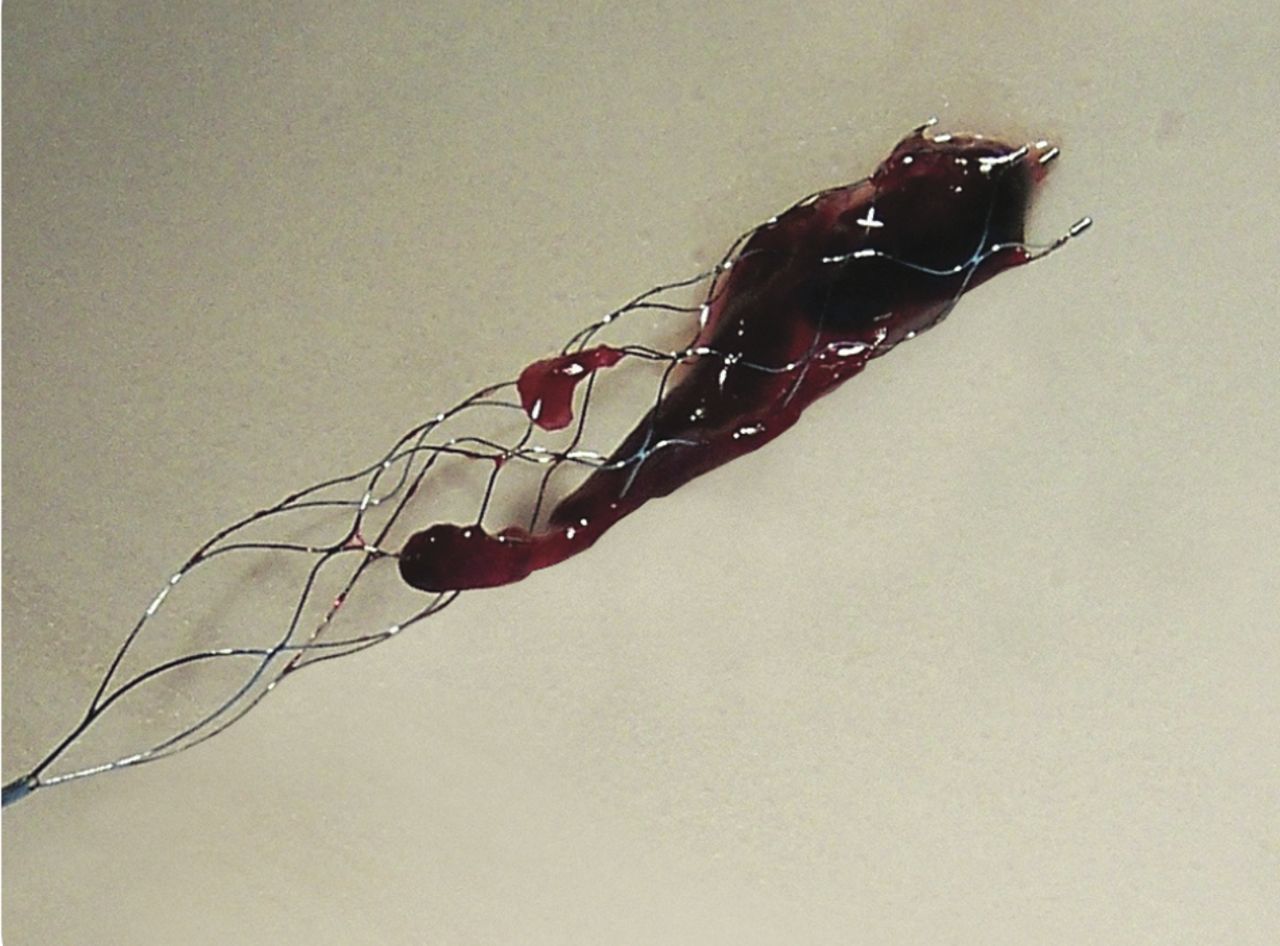 Stent-retriever
A review of prospective trials related to mechanical thrombolysis since 1999 showed a significant improvement in recanalization over the last 2 decades

Stent-retrievers achieved successful recanalization in around 85% compared 50% in the first generation devices
Outcome with IV-t-PA:
Odds Ratios for Favorable Outcome
Time             Odds Ratio                         95% (CI) Interval
0-90                   2.8                                            1.8 - 4.5
91-180               1.5                                            1.1 - 2.1
181-270             1.4                                            1.1 - 1.9
271-360             1.2                                            0.9 - 1.5
Mechanical Thrombolysis
Acute strokes with diffusion/perfusion match on presentation to the ED, lacks salvagable brain tissue and hence would not respond to mechanical thrombolysis

Acute strokes with poor collaterals on CT angiogram lacks salvagable brain tissue and hence would not respond to mechanical thrombolysis
New neuro-imaging techniques and endovascular devices
The advanced neuro-imaging techniques reliably identify the extent of salvagable ischemic brain tissues

The novel endovascular devices (stent retriever) achieve a fast and more effective recanalization
Acute Stroke Treatment
5 recent randomized clinical trials assessing the efficacy and safety of stent retriever in acute ischemic stroke:

MR CLEAN
ESCAPE
EXTEND-IA
SWIFT ORIME
REVASCAT
Mechanical Thrombolysis in AIS
The 5 trials demonstrated endovascular (EV) therapy promoted recanalization with significant improvement in modified Rankin scores (mRS) with no increase in sICH or mortality

The number needed to treat for endovascular thrombectomy to reduce disability at least one level of mRS is 2.6
Mechanical Thrombolysis in AIS
ASA recommends that patients should be transported rapidly to primary or comprehensive stroke centers (Class I; Level A evidence), and regional systems of stroke care should be developed to provide access to centers capable of performing endovascular stroke treatment (Class I; Level A evidence)
Mechanical Thrombolysis in AIS
Mechanical thrombectomy is a landmark change in stroke management, and guidelines should recommend mechanical thrombectomy as a level 1 evidence-based treatment worldwide. In terms of technical aspects of mechanical thrombectomy, stent retrievers (Solitaire FR or Trevo device) as the primary method
clinical deficit/infarct volume Mismatch
A 61 year old male Presenting with 
left arm and leg paralysis, dysarthria, right 
gaze deviation and left Visual  Field defect. 
He was Last seen normal 14 hours from the
 time of CT interpretation


The CT predicts only left arm weakness. 
However, the exam shows a much more 
Severe deficits

Hence, a mismatch between clinical deficit
And  infarct volume by imaging
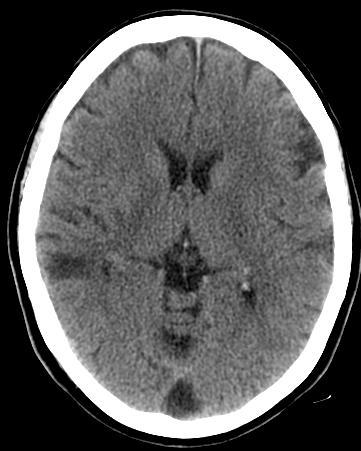 CT Perfusion Scan
CT Perfusion Scan
CT Perfusion Scan
CT Perfusion Scan
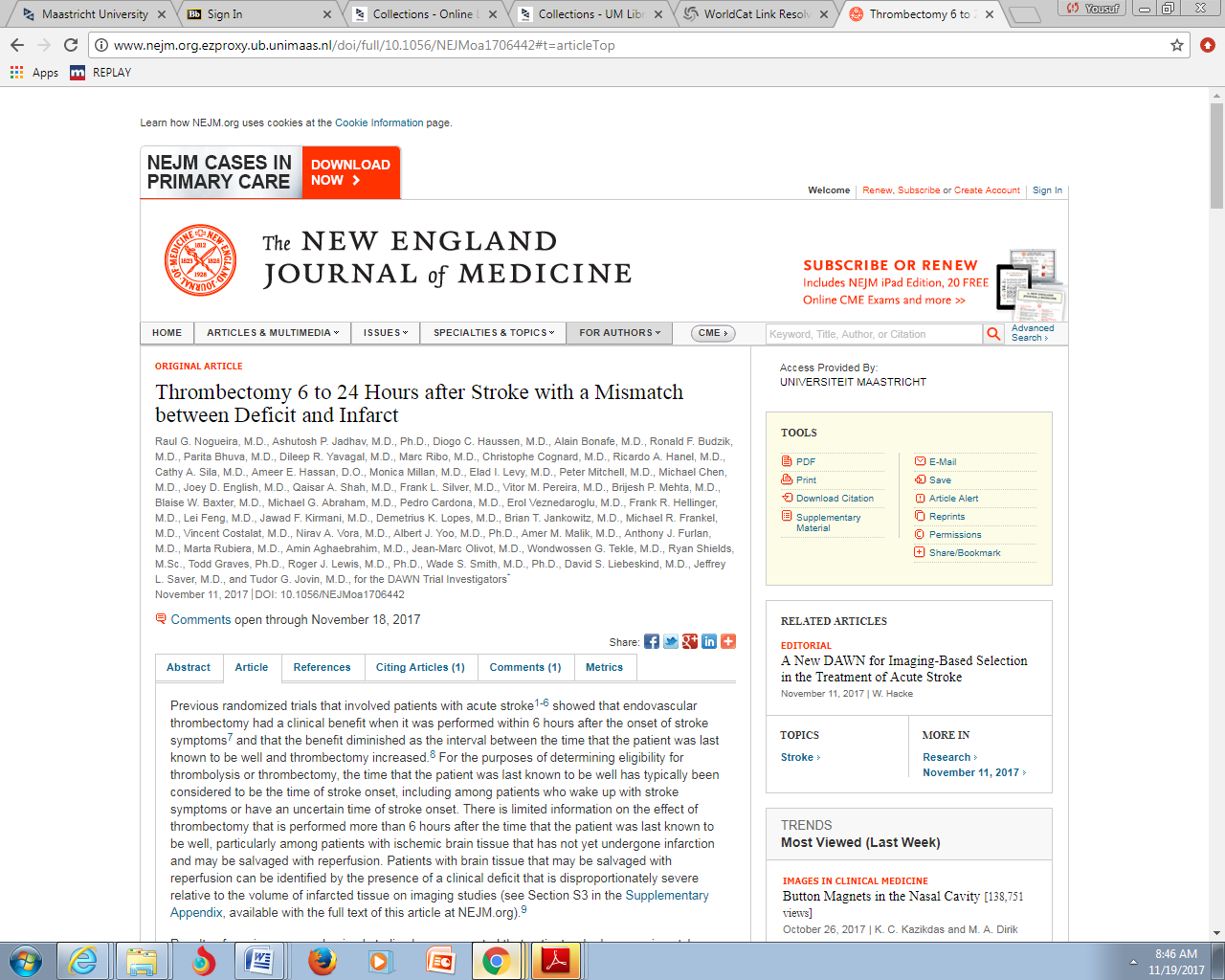 Acute Ischemic Stroke Treatment in 2017
Conclusion

IV t-PA, within 4.5 hours from the symptoms onset of acute ischemic stroke, is affective and the standard of care

Endovascular treatment using stent retriever ± t-PA  within 6 hours from the onset of stroke symptoms, is effective and the standard of care
DAWN Trial
Background:

The effect of endovascular thrombectomy that is performed more than 6 hours after the onset of ischemic stroke is uncertain

Brain tissue that has not yet undergone infarction may be salvaged with perfusion

 Brain tissue that may be salvageable can be identified by the presence of a clinical deficit that is disproportionately severe relative to the volume  of infarct tissue on imaging studies
DAWN Trial
Methods:

Multi-center, prospective, randomized, open label trial with blinded assessment of end points

Patients must have occlusion of the intracranial internal carotid artery or proximal middle cerebral artery who had last been known to be well 6 to 24 hours earlier

 Exclusion include >1/3 infarct volume of MCA territory by initial CT or MRI

Patients are allowed, if indicated, to receive t-PA within 4.5 hours
DAWN Trial
Methods:

There must be a mismatch between the severity of the clinical deficit and the infarct volume (mismatch between NIHSS and infarct volume)

Infarct volume was assessed with the use of DW MRI/CT perfusion and was measured with automated software (RAPID)
 
Patients were randomly assigned in a 1:1 ratio to thrombectomy plus standard care (the thrombectomy group) or to standard care alone (the control group).
DAWN Trial
Methods:
Randomization was performed with the use of a central web based procedure

26 centers randomized patients in the USA, Canada, Europe, and Australia

At least 40 mechanical thrombectomy procedure had to be performed at each center annually
DAWN Trial
Methods:

Thrombectomy was performed with the use of Trevo device: a retrievable self-expanding stent that is used to remove occlusive thrombi and restore blood flow

The end points (MRS) was obtained by a local certified assessor, who were unaware of the treatment assignment
DAWN Trial
Methods:
 
The coprimary end points were the mean score for disability on the utility-weighted modified Rankin scale (which ranges from 0 [death] to 10 [no symptoms or disability]) and 

The rate of functional independence (a score of 0, 1, or 2 on the modified Rankin scale, which ranges from 0 to 6, with higher scores indicating more severe disability) at 90 days.
DAWN Trial
Results:
At 31 months, enrollment was halted because the results of an interim analysis met the pre-specified criterion for trial discontinuation

From Sept. 2014 to Feb. 2017, 206 patients were enrolled in the study: 107 assigned to thrombectomy and 90 to control
Results
Results
DAWN Trial
Results:

Symptomatic hemorrhage was the same in the 2 groups: 6% vs. 3% in the Thromb and Cont respectively (P=0.50)

Mortality was the same in the two groups: 19 and 18% (P=1.00)
DAWN Trial
Conclusion:

Among patients with acute stroke who had last been known to be well 6 to 24 hours earlier and who had a mismatch between clinical deficit and infarct, outcomes for disability and functional independence at 90 days were better with thrombectomy plus standard care than with standard care alone.
DAWN Trial
Conclusion:
For every 2 patients who underwent thrombectomy, 1 additional patient had a better score for disability at 3 months

For 2.8 patients who underwent thrombectomy, 1 additional patient had functional independence at 3 months
DEFUSE 3 Trial
Background:
CT perfusion and MRI D/P sequence can estimate the volume of irreversibly injured ischemic tissue and the volume of brain that is ischemic but not yet infracted

These techniques may identify patients who will have a favorable response to ET even when therapy is initiated beyond 6 hours
DEFUSE 3 Trial
Background:

DEFUSE 3 trial was designed to test the hypothesis that patients who were likely to have salvageable ischemic brain tissue as defined by perfusion imaging and who underwent ET therapy 6 to 16 hours after they were last known normal, would have better functional outcome than patients treated with standard medical therapy
DEFUSE 3 Trial
Methods:
A multi-center, randomized, open-label, with blinded outcome assessment of thrombectomy within 6-16 hours from the symptoms onset

Neurointerventionists were preapproved to participate on the basis of training and experience
DEFUSE 3 Trial
Methods:
Patients were assigned in a 1:1 ratio to ET or Standard medical treatment with the use of web-based dynamic randomization system

Randomization was stratified according to age, core infarct volume, time from symptoms onset to enrolment, baseline score of NIHSS and trial site
DEFUSE 3 Trial
Methods:
ET was performed with any FDA approved thrombectomy device at the discretion of the NI

GA was discouraged

IV t-PA within 4.5 hours was allowed
DEFUSE 3 Trial
Inclusion criteria include:
Proximal MCA or ICA occlusion

Infarct volume (ischemic core)< 70ml, a ratio of volume of ischemic tissue to infarct core of >1.8 and an absolute volume of penumbra of> 15 ml [RAPID software was used to calculate the volume of ischemic core and penumbra regions from CT perfusion and MRI D/P scans]
DEFUSE 3 Trial
Methods:

The primary outcome was the MRS  (range 0-6, with higher score indicating greater disabilty) at day 90

Primary outcome was assessed by a certified rater who was unaware of the trial group assignment
DEFUSE 3 Trial
Results:
38 US centers participated in the study

The NIH, induced by the DAWN trial results, asked the investigators to hold enrollment and perform early interim analysis

The results of interim analysis dictated early termination of enrollment

From May 2016 to May 2017, a total of 182 patients underwent enrollment; 92 to the ET and 90 to the SMT
DEFUSE 3 trial
DEFUSE 3 Trial
DEFUSE 3 Trial
DEFUSE 3 Trial
Acute Ischemic Stroke Treatment in 2017
Conclusion

IV t-PA, within 4.5 hours from the symptoms onset of acute ischemic stroke, is affective and the standard of care

Endovascular treatment using stent retriever ± t-PA  within 6 hours from the onset of stroke symptoms, is effective and the standard of care
In selected acute stroke patients within 6-16 hours of last known normal who have a large vessel occlusion in the anterior circulation and meet other DAWN or DEFUSE 3 eligibility criteria, mechanical thrombectomy is recommended.
In selected acute stroke patients within 6-24 hours of last known normal who have large vessel occlusion in the anterior circulation and meet other DAWN eligibility criteria, mechanical thrombectomy with a stent retriever is reasonable.